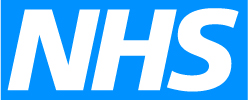 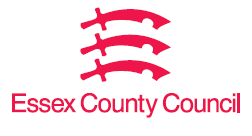 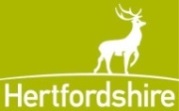 Hertfordshire and West Essex 
Sustainability and Transformation Plan
Collaborative Commissioning Cameron Ward
Technology          David Law
Estates and Infrastructure     Debbie Fielding
Communication and Engagement   Beverley Flowers
Workforce             Jinjer Kandola
Health and Wellbeing Boards x 2
Stakeholders inc. Healthwatch x 2, Councils, MPs, staff etc
NHS Boards and Governing Bodies
Governance Structure
Enabling Work Streams
Version 9